Addition of a System of Coplanar Forces
Rectangular Components of a Force
When a force is resolved into two components along the x and y axes, the components are then called rectangular components
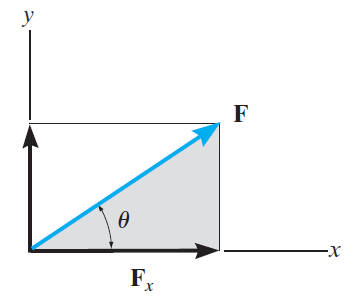 Scalar Notation
F = Fx + Fy
Rectangular components of F
their magnitudes can be determined from
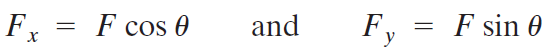 Rectangular Components of a Force
The magnitudes of the rectangular components can also be defined as:
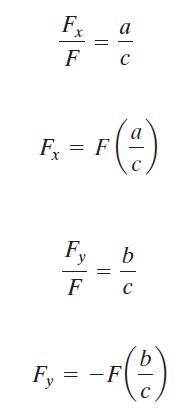 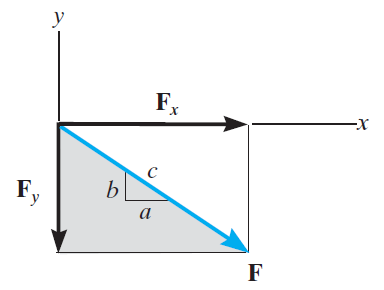 Rectangular Components of a Force
Cartesian Vector Notation
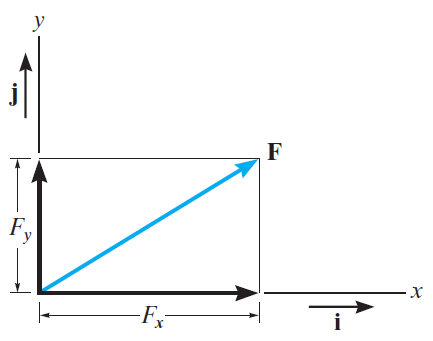 It is also possible to represent the x
and y components of a force in terms of Cartesian unit vectors i and j
Each of these unit vectors has a dimensionless magnitude of one, and so
they can be used to designate the directions of the x and y axes, respectively
Cartesian vector notation of F then can be defined as:
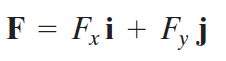 Rectangular Components of a Force
Coplanar Force Resultants
Using Cartesian vector notation, each force is first represented as a Cartesian vector
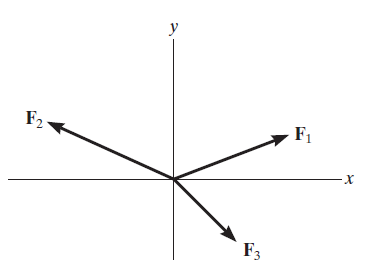 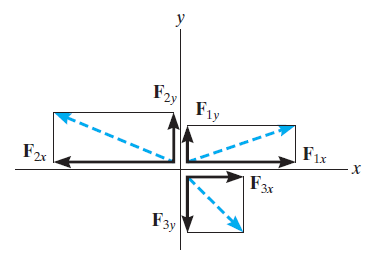 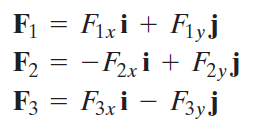 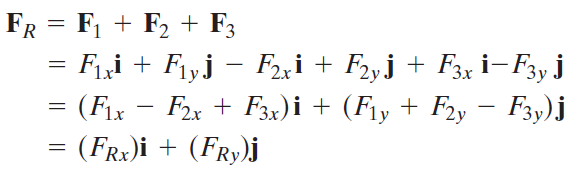 The vector resultant is 
therefore
Rectangular Components of a Force
If scalar notation is used, then we have
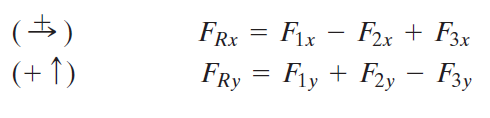 Rectangular Components of a Force
The magnitude of FR then can be found from the Pythagorean theorem, that is:
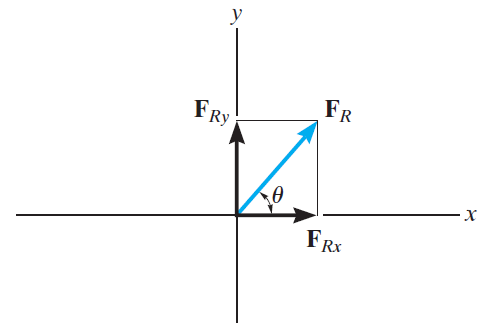 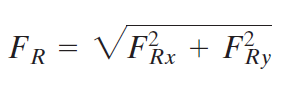 and the direction of resultant,
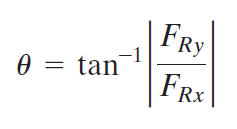 Examples
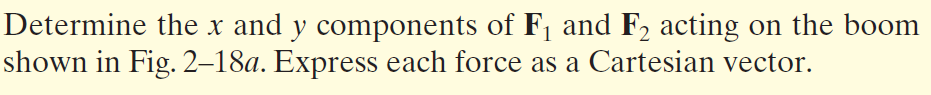 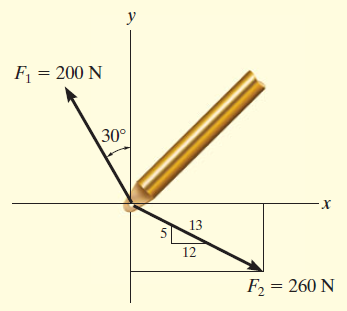 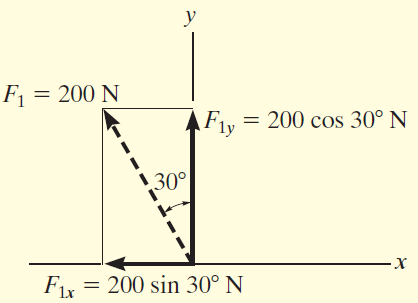 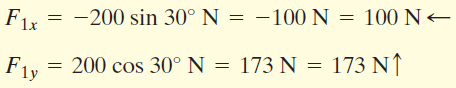 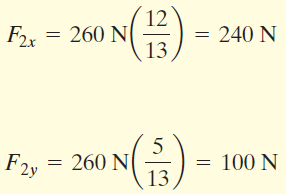 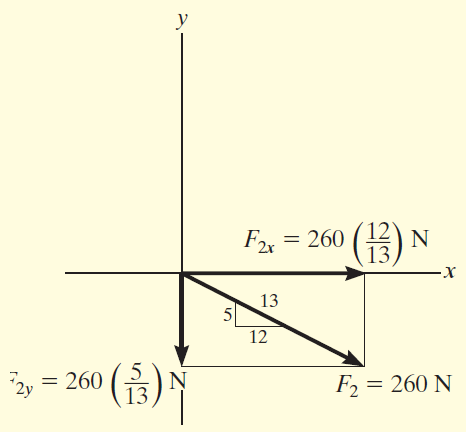 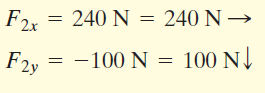 Hence cartesian vector notation is as follow,
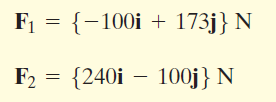 Examples
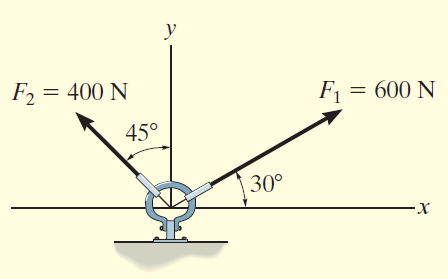 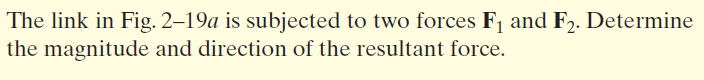 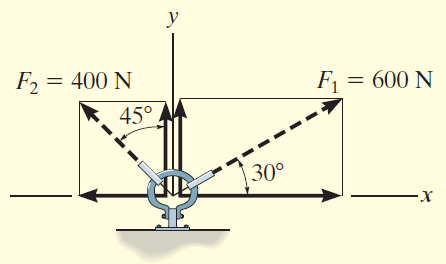 Solution I, Scalar notation
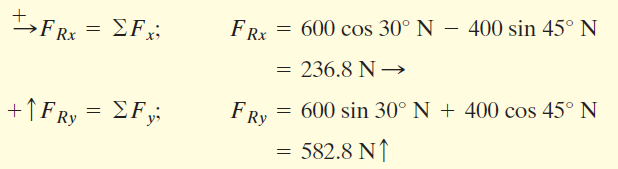 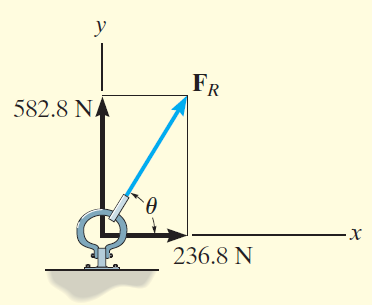 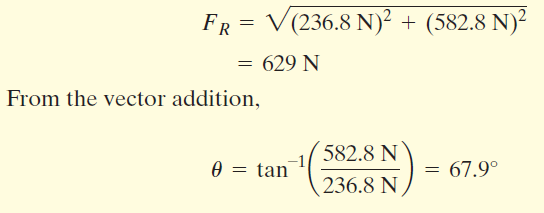 Solution II, Vector notation
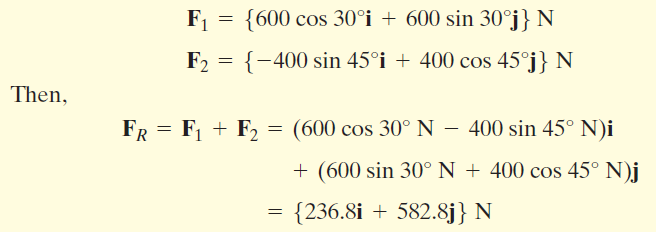 “The most effective way of learning the principles of engineering mechanics
is to solve problems”
(R.C. Hibbeler)
Fundamental Problems
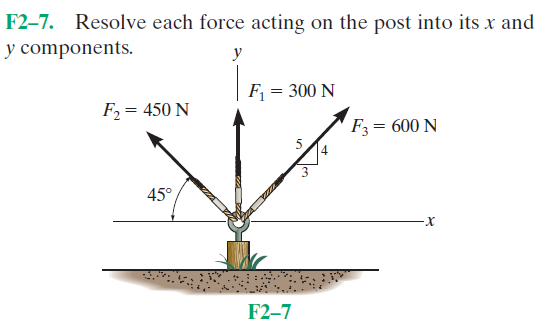 Fundamental Problems
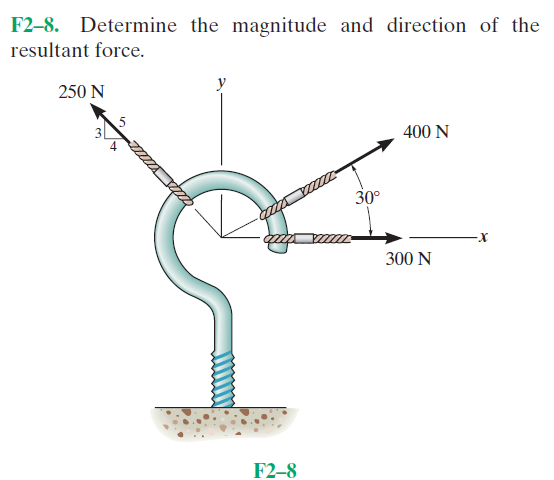 Fundamental Problems
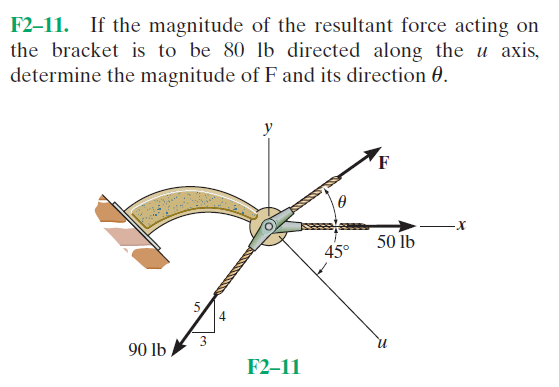 Fundamental Problems
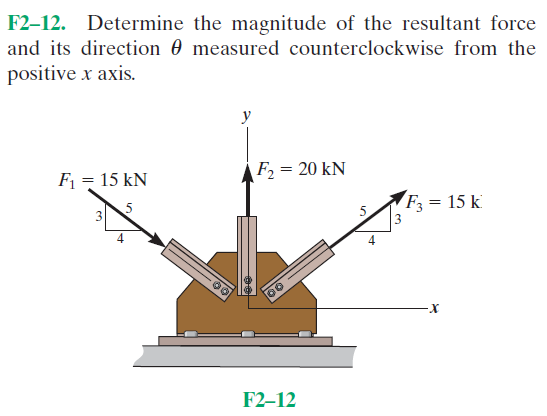 Advanced Problems
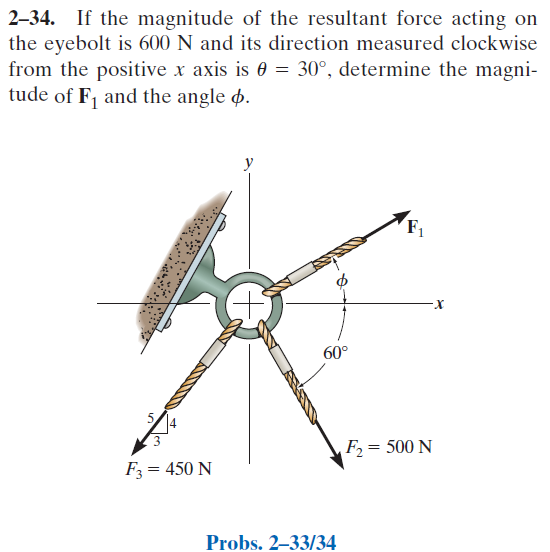 Advanced Problems
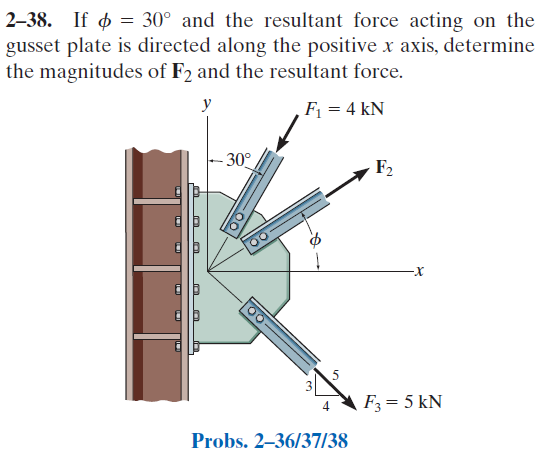 Advanced Problems
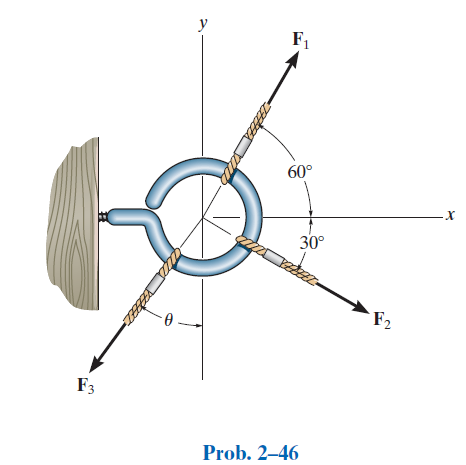 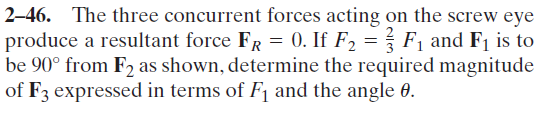